POKOK-POKOK KEPEGAWAIAN DAN PEMBINAAN PEGAWAI
4/22/2020
Materi Administrasi Kepagawaian Pemerintah By Tatik Rohmawati, S.IP.,M.Si
1
POKOK-POKOK KEPEGAWAIAN NEGARA
Pokok-pokok kepegawaian negara diatur oleh Undang-undang Nomor 43 Tahun 1999 tentang Perubahan Atas Undang-undang Nomor 8 Tahun 1974 tentang Pokok-pokok Kepegawaian.
4/22/2020
Materi Administrasi Kepagawaian Pemerintah By Tatik Rohmawati, S.IP.,M.Si
2
DASAR PEMBINAAN PEGAWAI
Pembinaan dikelompokkan menjadi :
Pembinaan dalam kepangkatan
Pembinaan dalam jabatan
Pembinaan dalam diklat
Pembinaan dalam disiplin.
4/22/2020
Materi Administrasi Kepagawaian Pemerintah By Tatik Rohmawati, S.IP.,M.Si
3
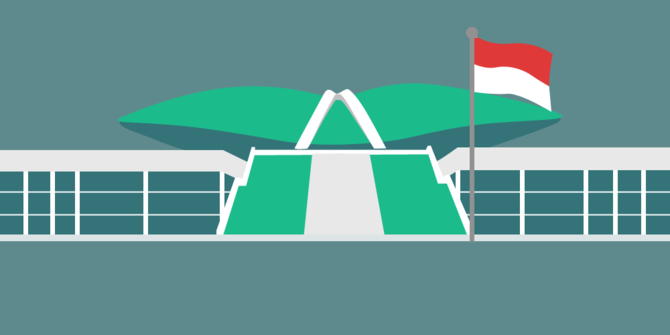 Kegiatan pokok kepegawaian terbagi atas :
Penentuan kebutuhan
Pengadaan
Penempatan
Pengendalian
Peningkatan moril
Peningkatan mutu
Pemeliharaan tata usaha
4/22/2020
Materi Administrasi Kepagawaian Pemerintah By Tatik Rohmawati, S.IP.,M.Si
4
Peningkatan SDM bagi PNS dilakukan dengan berbagai pendidikan dan pelatihan, antara lain :
Diklat prajabatan
Diklat Prajabatan golongan I sebagai syarat untuk menjadi PNS Golongan I
Diklat Prajabatan golongan II sebagai syarat untuk menjadi PNS Golongan II
Diklat Prajabatan golongan III sebagai syarat untuk menjadi PNS Golongan III
Diklat dalam jabatan
Diklat Kepemimpinan
Diklat Fungsional
Diklat Teknis
4/22/2020
Materi Administrasi Kepagawaian Pemerintah By Tatik Rohmawati, S.IP.,M.Si
5
TUJUAN PENDIDIKAN DAN PELATIHAN BAGI PNS
Mengingkatkan pengetahuan, keahlian, keterampilan dan sikap untuk dapat melaksanakan tugas jabatan secara profesional dengan dilandasi kepribadian dan etika PNS sesuai dengan kebutuhan instansi.
Terciptanya aparatur yang mampu berperan sebagai pembaharu dan perekat persatuan dan kesatuan bangsa
Memantapkan sikap dan semangat pengabdian yang berorientasi pada pelayanan, pengayoman dan pemberdayaan masyarakat.
Menciptakan pemerintahan yang baik (good governance)
4/22/2020
Materi Administrasi Kepagawaian Pemerintah By Tatik Rohmawati, S.IP.,M.Si
6
PEMBINAAN KARIER
Pembinaan adalah upaya mendidik dan melatih agar berkembang lebih baik. Pembinaan juga berarti memberikan peluang dan kesempatan kepada pegawai untuk memahami tugas dan kewajibannya sebagai pegawai. Pembinaan dilakukan agar program yang sedang dilaksanakan dapat terlaksana dengan baik dan sesuai dengan yang telah direncanakan.
4/22/2020
Materi Administrasi Kepagawaian Pemerintah By Tatik Rohmawati, S.IP.,M.Si
7
Dalam pengangkatan dan penggunaan SDM, terutama yang dikembangkan secara luas di kalangan pemerintahan negara, terdapat beberapa sistem, antara lain :
Sistem Kawan, didasarkan pada hubungan pribadi.
Sistem prestasi kerja/jasa, berdasarkan kecakapan atau prestasi yang dicapainya.
Sistem Karier, adalah sistem kepegawaian dengan pengangkatan pertama didasarkan atas kecakapan yang bersangkutan, sedangkan dalam pengembangannya lebih lanjut didasarkan pada masa kerja, pengalaman, kesetiaan, pengabdian dan syarat objektif lainnya juga turut menentukan.
4/22/2020
Materi Administrasi Kepagawaian Pemerintah By Tatik Rohmawati, S.IP.,M.Si
8
SISTEM PEMBINAAN PEGAWAI
Tujuan dan dasar Pembinaan, antara lain :
Untuk menjamin penyelenggaraan tugas pemerintahan dan pembangunan secara berdaya guna dan berhasil guna.
Berdasarkan sistem karier dan sistem prestasi kerja

Lingkup Pembinaan mencakup :
Formasi dan pengadaan
Kepangkatan jabatan, pengangkatan, pemindahan, dan pemberhentian.
Sumpah, kode etik dan peraturan disiplin
Pendidikan dan pelatihan
Kesejahteraan.
4/22/2020
Materi Administrasi Kepagawaian Pemerintah By Tatik Rohmawati, S.IP.,M.Si
9
PEMBINAAN APARATUR
Pembinaan aparatur negara meliputi :
Aspek kelembagaan
Aspek kepegawaian
Ketatalaksanaan

Pendayagunaan Aparatur Negara, adalah segala usaha untuk lebih meningkatkan kemampuan dalam melaksanakan tugas umum pemerintahan dan pembangunan. 
Aparatur negara sebagai sasaran pembangunan, tujuannya adalah terwujudnya aparatur negara yang bersih dan berwibawa.
Aparatur negara sebagai pelaksana pembangunan
4/22/2020
Materi Administrasi Kepagawaian Pemerintah By Tatik Rohmawati, S.IP.,M.Si
10
Semoga bermanfaat
TERIMAKASIH
4/22/2020
Materi Administrasi Kepagawaian Pemerintah By Tatik Rohmawati, S.IP.,M.Si
11